A future Strategy for compiling satellite accounts
11th Meeting of the Advisory Expert Group on National Accounts
New York, December 5 – 7, 2017


Peter van de Ven
Head of National Accounts 
OECD
What’s the problem?
Proliferation of demand for satellite accounts, especially thematic or functional satellite accounts
Also increasing pressure to compile satellite accounts which address major conceptual issues
It’s impossible for national accounts community to meet these demands, also taking into account requests for additional breakdowns and details in the central framework
Choices need to be made!
Possible way forward
Setting clear priorities for compiling satellite accounts
Elevating the status of these satellite accounts, which “are considered to be an integral part of the System of National Accounts’ family”
Promoting the regular compilation of these satellite accounts, for which national accountants take the lead

Leave other (functional) satellite accounts to the relevant area specialists
Providing more detailed guidance on the compilation of satellite accounts
Provide assistance and/or metadata on the differences between source data and national accounts’ results
Possible criteria for “core” satellite accounts?
Addressing major conceptual issues (production and asset boundary, definition of income, etc.)
Addressing issues related to sustainability and well-being 
Addressing (perceived) major measurement issues
Availability of guidance
Potential “core” satellite accounts
Unpaid household activities and volunteer work
Education, training and human capital
SEEA
Health
Globalisation
Digital economy
Items for discussion
Opinion on future strategy for compiling satellite accounts
Comments and suggestions in relation to criteria for selecting “core” satellite accounts
Comments and suggestions in relation to the proposed satellite accounts
Thank you for your attention!
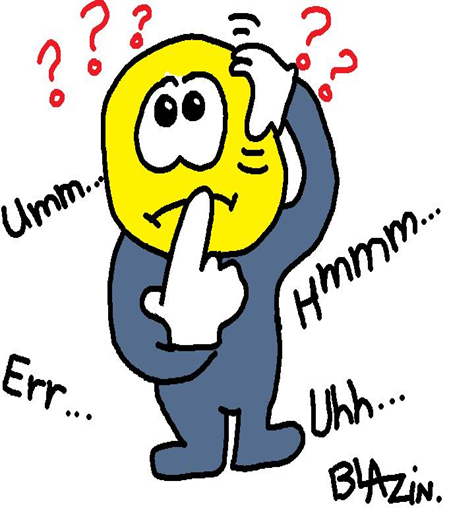